Ephesians 5:15–17
15 Look carefully then how you walk, not as unwise but as wise, 16 making the best use of the time, because the days are evil. 17 Therefore do not be foolish, but understand what the will of the Lord is.
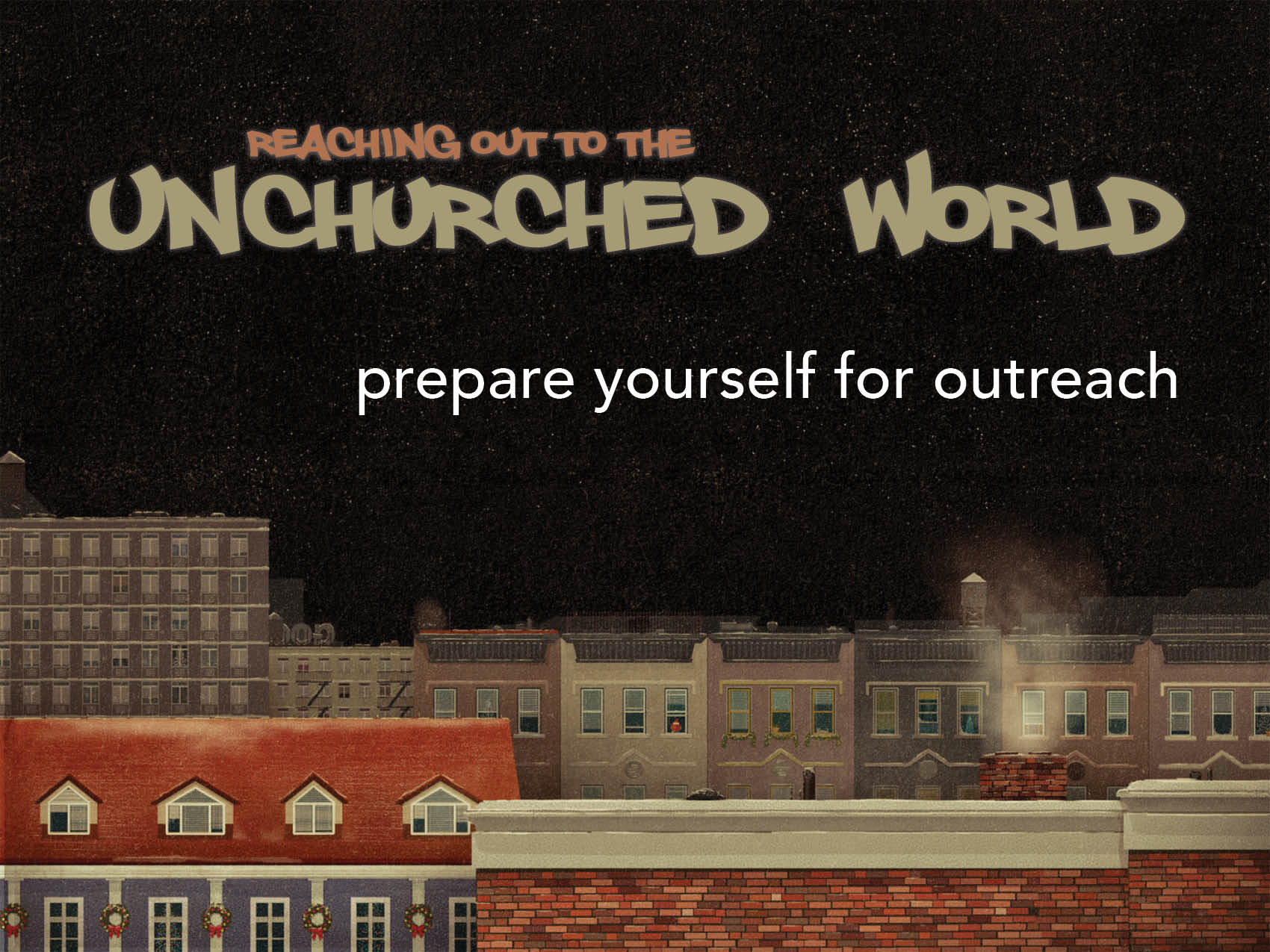 How is your prayer life?
Matthew 6:6
Hebrews 4:14–16
Ephesians 6:18
Did you tell anyone about Jesus today?
1 Thessalonians 1:6–8
John 1:40–42
How is your family life?
Deuteronomy 6:4–9
Ephesians 6:4
Do you need to reconcile with someone?
Matthew 5:23–24
Matthew 18:15–17
Do you love people unconditionally?
Matthew 5:43–48
Romans 5:6–8